經濟部產業發展署高階製造HEAT2.0輔導計畫主題式研發計畫補助(計畫名稱)期中實地查訪報告
(公司名稱)

報告人：


中華民國113年10月14日
1
簡報大綱
壹、計畫基本資料
計畫簡介與標的
公司簡介
計畫架構
計畫執行進度
貳、本次計畫查核點查核說明
已完成工作項目
驗證場域/方法
後續執行項目
參、無形資產引進、技術移轉進度及委託研究成果說明
肆、計畫執行上之困難及解決對策
伍、計畫變更(無則免附)
陸、附件-其他佐證資料
簡報大綱為基本架構參考，可依計畫需求新增項次，
也可簡單美化。
2
壹、計畫基本資料
3
計畫簡介與標的
5
計畫簡介與標的
5
公司簡介
一、xxxxxxxxxxxxxxxxxe公司基本資料
(一)創立日期： 
(二) 112年實收資本額：新台幣 ________千元 
(三)員工人數：____人
(四)上市上櫃狀況：□上市　□上櫃　□公開發行　□非公開發行
(五)產業別： 
(六)公司產業地位與營業項目：1. xxx
2. ooo
3. △△△
 營業項目為□□□□□□□
(七)主要客戶： 
(八)關鍵技術能力：
(九)計 畫 主 持 人：
(十)公 司 負 責 人：
5
計畫架構
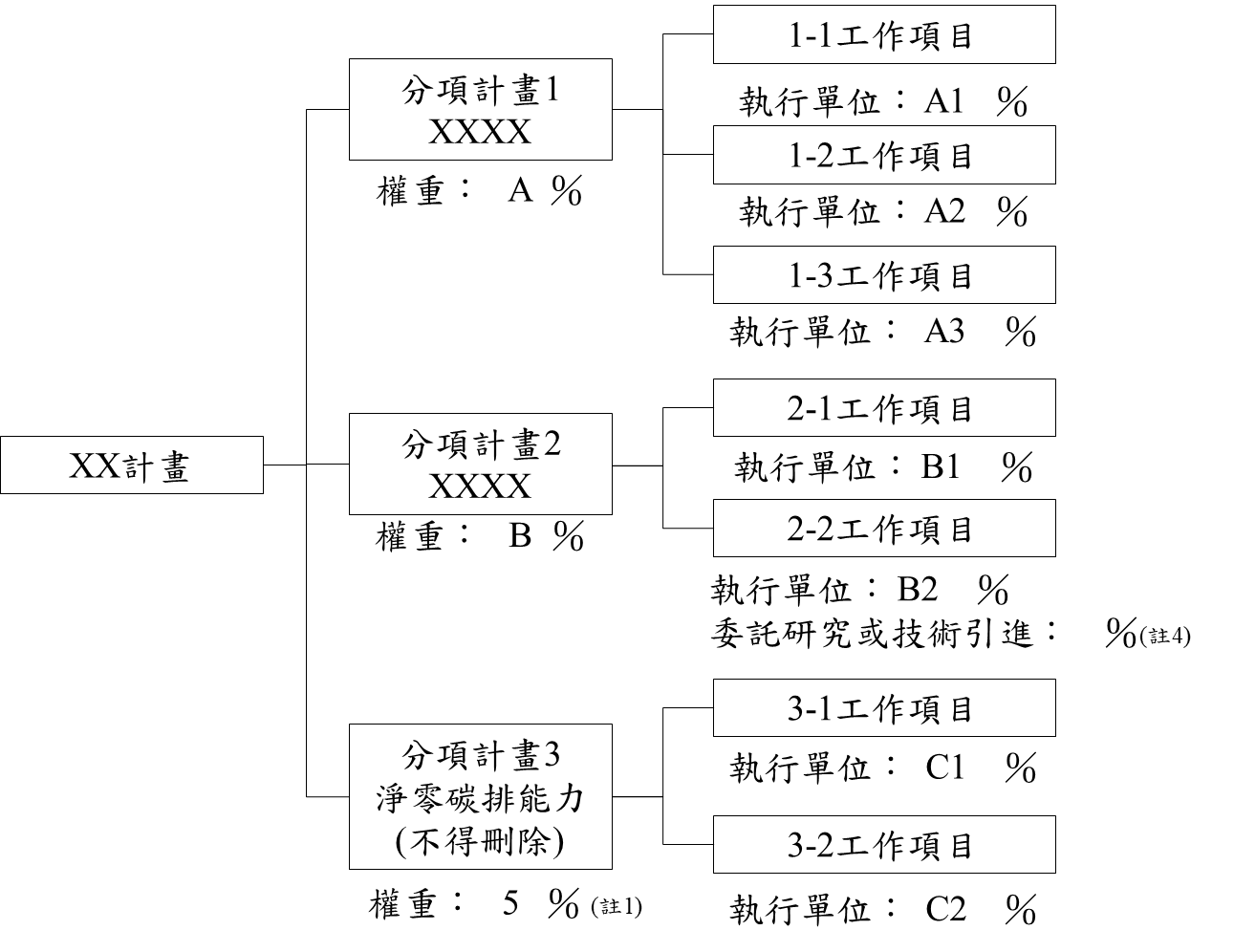 5
計畫執行進度
8
貳、本次計畫查核點查核說明
已完成項目
7
本次查核點執行內容摘要
委員重點關照實際執行情形，請於本頁重點摘要(列點寫出做了哪些實驗、結果是什麼等，請勿直接複製查核點內容)
8
A1.工作項目
已於4月22日完成。
佐證資料
(文字、圖片、表格等說明)
9
A2.工作項目
已於6月22日完成。
佐證資料
(文字、圖片、表格等說明)
9
驗證場域/方法
鍋爐、機械、廠區狀況(文字、圖片、表格等說明)
6
貳、本次計畫查核點查核說明
後續執行項目
10
後續查核點執行內容摘要
11
B3.工作項目
完成xxxxx驗證，提交xxxxx驗證報告1份。
預期效益及預計執行方法
(文字、圖片、表格等說明)
12
參、無形資產引進、技術移轉進度及委託研究成果說明
13
無形資產引進、技術移轉及委託研究執行情形
13
本計畫專利申請執行情形說明(若無則免填)
13
委外業者簡介
一、xxxxxxxxxx公司  
        (一) 創立日期：
(二) 112年實收資本額：新台幣 _________ 千元 
(三) 員工人數：____人
(四) 上市上櫃狀況：□上市　□上櫃　□公開發行　 □非公開發行
(五) 產業別：
(六) 公司產業地位與營業項目：
營業項目為
(七) 主要客戶：
(八) 關鍵技術能力：
(九) 公 司 負 責 人：
13
肆、計畫執行上之困難及解決對策
14
執行困難說明
一、困難處




二、解決對策
13
人員異動情形(113/03/06-114/03/31)
13
伍、計畫變更
15
計畫變更情形(無則免填)
計畫變更情形(113/03/06-114/03/31)
單位：千元
15
陸、附件
15
報告完畢，恭請指導
16